Additional Materialfor Lecture 6Type checking
data Exp 
  =  While Exp Exp
  …
  | Bool Bool
  | If Exp Exp Exp

  | Int  Int
  | Add  Exp Exp
  | Sub  Exp Exp
  | Mul  Exp Exp
  | Div  Exp Exp
  | Leq  Exp Exp
    
  | Char Char
  | Ceq Exp Exp

  | Pair Exp Exp
  | Fst Exp
  | Snd Exp

  | Cons Exp Exp
  | Nil 
  | Head Exp
  | Tail Exp
  | Null Exp
data Value 
     = IntV Int   
     | PairV Addr 
     | CharV Char 
     | BoolV Bool 
     | ConsV Addr 
     | NilV
data Typ 
   = TyVar String        -- a, b , c
   | TyPair Typ Typ    -- (Int . Bool)
   | TyFun [Typ] Typ  -- Int -> Bool -> Int
   | TyList Typ             -- [ Int]
   | TyCon String        -- Bool, Char, etc
We divide the universe of values into types.
Many expression forms are used to construct values of some type, or to consume values of some type.
Composite types
Built from type constructors.
In E6
(Int . Bool)
[Int]
Int -> a -> (Bool . Char)
data Typ 
   = TyVar String        -- a, b , c
   | TyPair Typ Typ    -- (Int . Bool)
   | TyFun [Typ] Typ  -- Int -> Bool -> Int
   | TyList Typ             -- [ Int]
   | TyCon String        -- Bool, Char, etc
Static Type Checking
Based on declarations of types

(fun append [a] (l [a]  m [a] )  { return (l ++ m) }
     (if (@isnil l) m 
         (cons (head l) (@append (tail l) m))))

{ generate the list [1,2,...,n] }
(fun gen [Int] (n Int)
     (local (temp nil)
     (block 
       (:= temp nil)
       (while (@not (@eq n 0)) (block 
                  (:= temp (cons n temp))
                  (:= n (- n 1))))
        temp)))
Dynamic Type Checking
Based on runtime predicates
Recall language E5

exp := var
…
| '(' 'ispair' exp ')'
| '(' 'ischar' exp ')'
| '(' 'ispair' exp ')'
| '(' 'isint' exp ')'
Typing judgments 1
In the context of an environment that maps names to types.



infer fs vs (term@(Var s pos)) = 
  case lookup s vs of
    Just sch -> instantiate sch
    Nothing -> 
      error ("\nNear "++show pos++
             "\nUnknown var: "++ s)
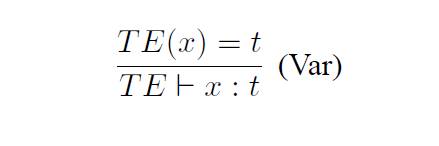 More about this later
Typing judgments 2
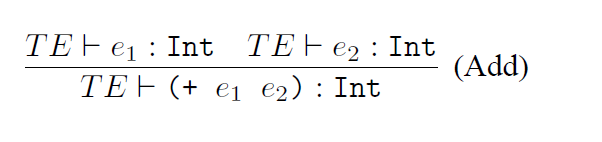 infer fs vs (term@(Add x y)) =
  do { check fs vs x intT "(+)"
     ; check fs vs y intT "(+)"
     ; return intT}
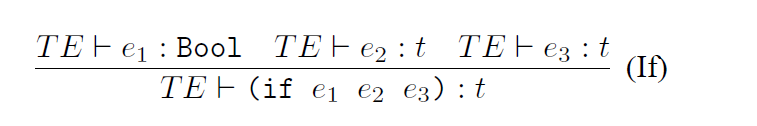 infer fs vs (term@(If x y z)) =
  do { check fs vs x boolT "if statement test"
     ; t1 <- infer fs vs y
     ; t2 <- infer fs vs z
     ; unify t2 t1 (loc term) 
         ["\nWhile infering the term\n   "
         ,show term
         ,"\nThe branches don’t match" ]
     ; return t1}
Polymorphism
We add to the types, the notion of a type variable
This can take on any type.

(fun append [a] (l [a]  m [a] )
     (if (@isnil l) m 
         (cons (head l) 
               (@append (tail l)
                         m))))
Implementation
The notion of a type variable

data Typ 
   = TyVar String     -- a, b , c
   | TyPair Typ Typ   -- (Int . Bool)
   | TyFun [Typ] Typ  -- Int -> Bool -> Int
   | TyList Typ       -- [ Int]
   | TyCon String     -- Bool, Char, etc
   | TyFresh (Uniq,Pointer Typ)
Fresh instances
(fun hd a (xs [a]) (head x))


(pair (@ hd (@list3 1 2 4))
      
      (@ hd (cons True 
            (cons False nil))))
[a23] -> a23
[a25] -> a25
Each instance of hd gets a fresh instance of the type
[a] -> a
We see
a23 = Int
a25 = Bool
Making a fresh instance
infer fs vs (term@(Var s pos)) = 
  case lookup s vs of
    Just sch -> instantiate sch
    Nothing -> 
      error ("\nNear "++show pos++
             "\nUnknown var: "++ s)
More about this later
User defined types
data Temp = F Float | C Float

boiling (F x) = x >= 212.0
boiling (C x) = x >= 100.0
Recursive types
data Inttree 
   = Branch Inttree Inttree
   | Leaf Int

sumleaves (Leaf i) = i
sumleaves (Branch l r) 
   = sumleaves l + sumleaves r
Parameterized types
data Bintree a 
   = Branch (Bintree a) (Bintree a)
   | Leaf a

depth (Leaf i) = 0
depth (Branch l r) 
   = 1 + max (depth l) (depth r)
Enumerations
data Day = Mon | Tue |Wed |Thu 
         |Fri |Sat | Sun

weekday Sat = False
weekday Sun = False
weekday  x = True

data Bool = True | False